1920s and 1930s
USV10.a-D
Essential understandings
The United States emerged from World War I as a global power. The stock market boom and optimism of the 1920s were generated by investments made with borrowed money. When businesses failed, the stocks lost their value, prices fell, production slowed, banks collapsed, and unemployment became widespread.
Mass Media and Communications
Radio - broadcast jazz and Fireside Chats

Movies - provided escape from Depression-era realities

Newspapers and magazines - shaped cultural norms and sparked fads
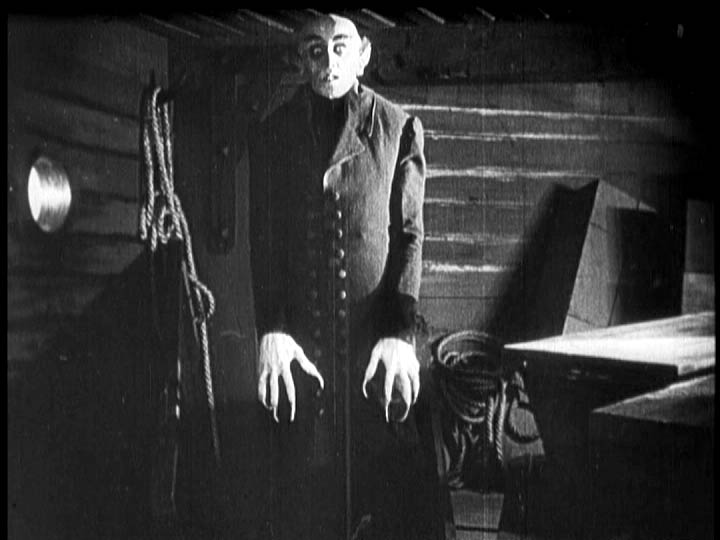 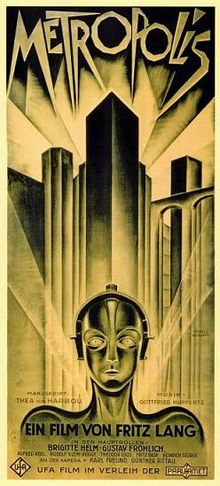 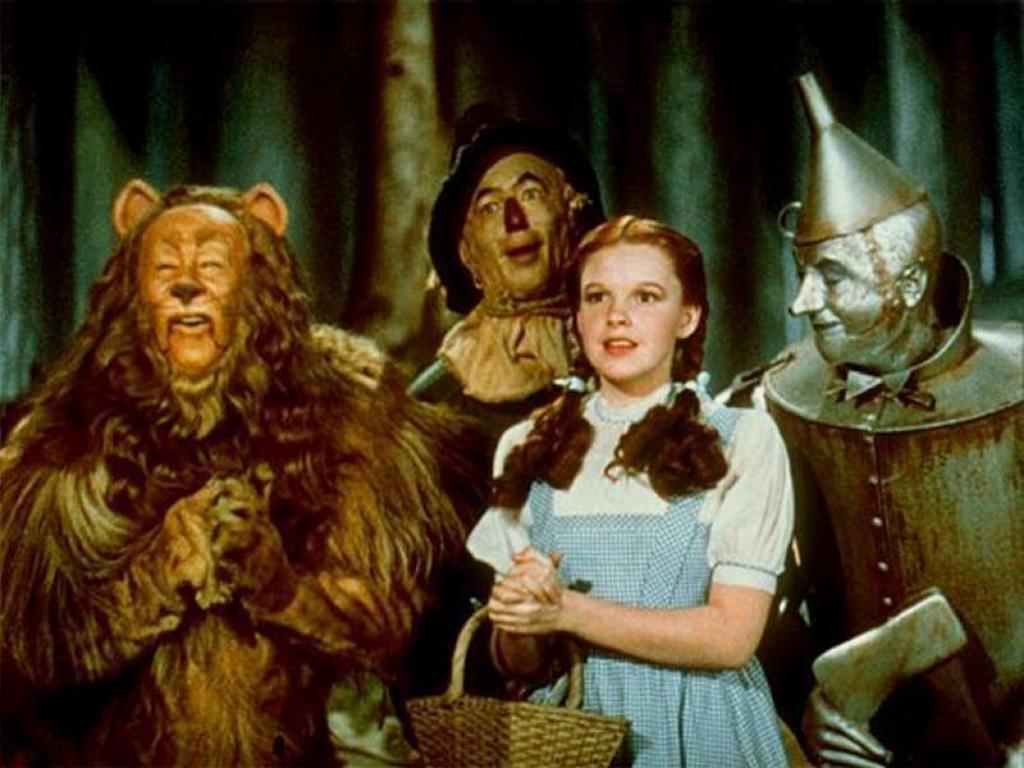 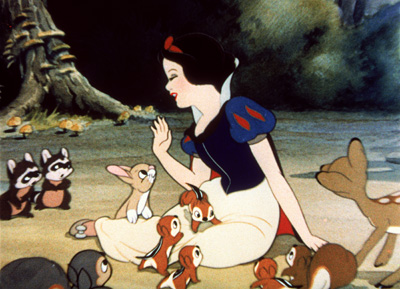 Challenges to Traditional Values
Traditional religion - Darwin’s Theory and Scopes Trial

Traditional Role of Women -
Flappers, 19thAmendment

Open Immigration - Rise of new KKK

Prohibition - Smuggling alcohol and speakeasies
Scopes
1925 – It is illegal to teach the theory of evolution in Tennessee

John Scopes, a high school teacher, taught it anyways
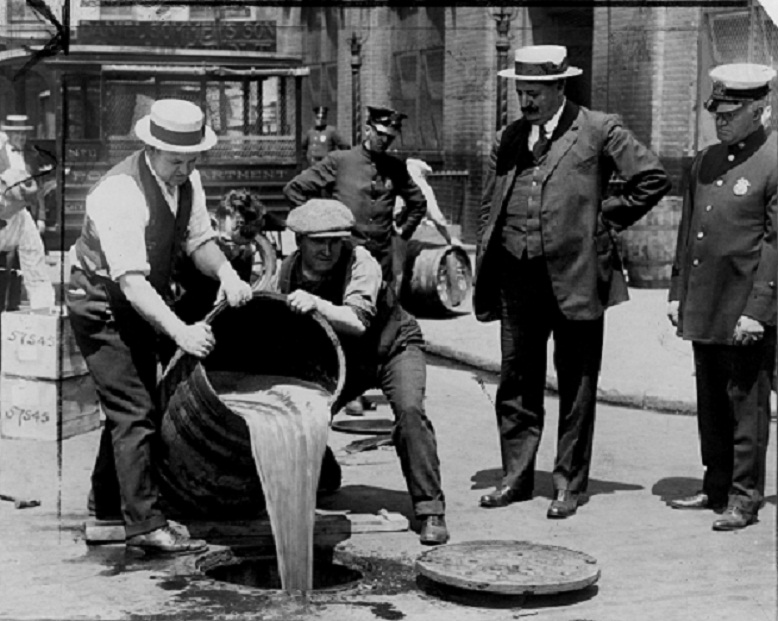 Stock Market crash of 1929
Business was booming, but investments were made with borrowed money (over speculation)
Excessive expansion of credit
Business failures led to bankruptcies

Bank deposits were invested in the market

When the market collapsed, the banks had no money
Consequences of the stock market crash
Clients panicked, attempting to withdraw their money from the banks, but there was nothing to give them

No new investments
Causes of the great depression
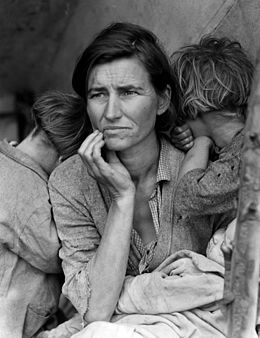 Stock market crashed in 1929 and stock prices collapsed
Causes of the great depression
Federal Reserve’s failure to prevent widespread collapse of the nation’s banking system in the late 1920s and early 1930s, leading to severe contraction in the nation’s supply of money in circulation
Causes of the great depression
High protective tariffs that produced retaliatory tariffs in other countries, strangling world trade (Tariff Act of 1930, popularly called the Hawley-Smoot Act)
Impact of the great depression
Unemployment and homelessness 

Collapse of financial system (bank closings) 

Demand for goods declined

Political unrest (growing militancy of labor unions)
 
Farm foreclosures and migration
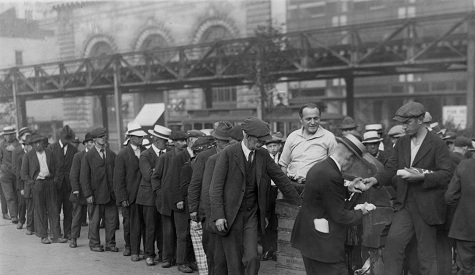